September Snack PacksA 1st Grade Service Opportunity
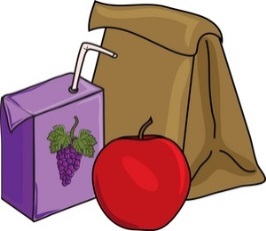 There is a great need around our very own area for weekend snacks for children who often have no choice but to go without. On Thursday, September 28th, our St. Ann first graders will be putting together snack bags for many of these children and will include special notes and pictures with their snack bags. 
Throughout the week of September 25st-28th, we will be collecting donated snack items from the list below. We strongly encourage your first grader to be responsible for choosing the items in your pantry at home or at the store. What snack does your first grader believe another child their age might like? Any donated snacks from the approved list would be very much appreciated!
We will work together as a first grade team to pack as many snack bags as possible. In honor of the many children that often go without, we will be abstaining from eating snack on Thursday the 28th and instead will donate our Thursday snack to another child in need. 
We appreciate your donations and support as we look forward to making an impact on our community! 

~Mrs. Buckley
Please send in any of the following snacks if you are able:
Drink: Juice, Capri Sun or Small Water
Fruit: Applesauce, Fruit Cup
Grain: Crackers, Cereal/ Nutri- Grain Bar, Pretzels, Goldfish, Trail Mix, Animal Crackers
KBM